The Jack Petchey Spark Programme a self-discovery programme for young people












Discover how to be at your best more of the time!

Session 8: Building my support network
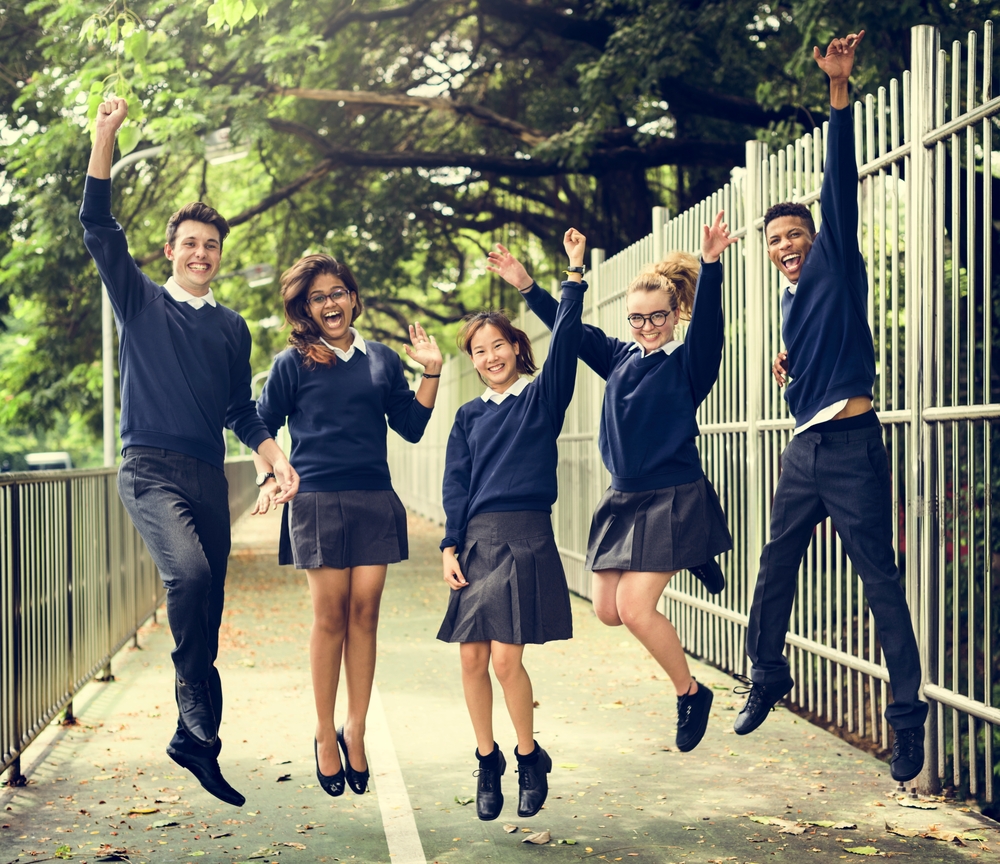 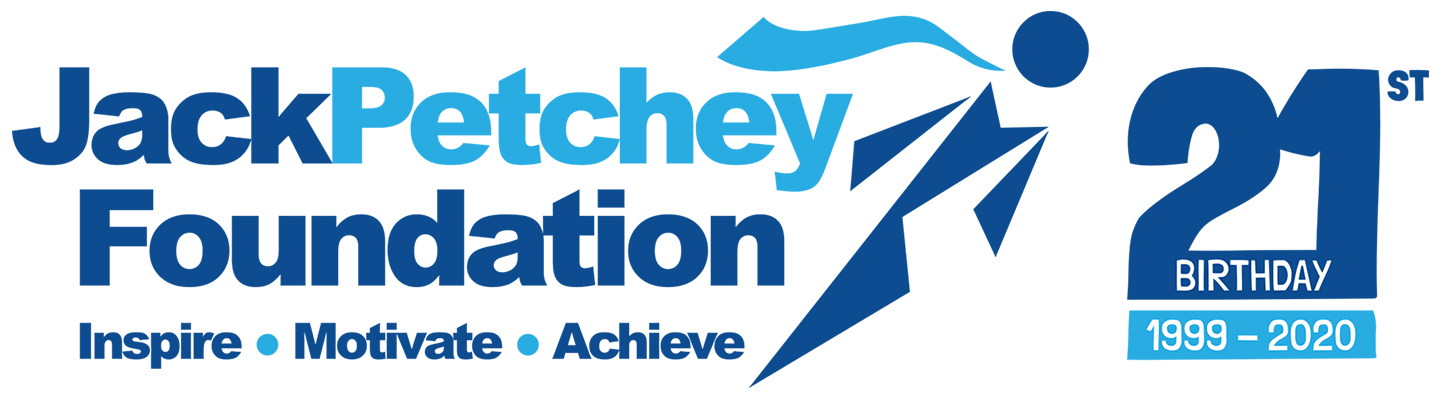 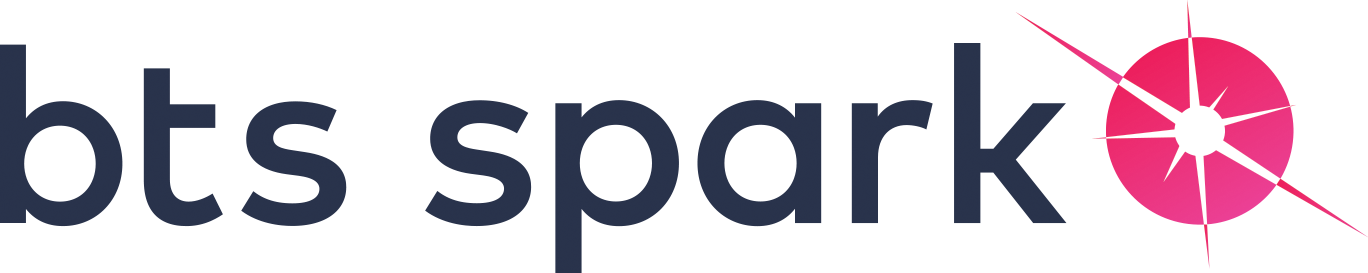 Building a support network
The ideas and tools we have introduced you to through the Spark Programme are powerful  ones. If you practise them regularly, they will become second nature, and will help you to Be  At Your Best more of the time. Building your personal resourcefulness in this way will be a  great asset to you, but it is not the only strategy you should rely on. Humans have evolved  to be social beings. Depending on, and co-operating with each other was important to the  survival of our early ancestors, and we still have a need to connect with others. Building your own personal Support Network of people that can guide, support, advise, and sometimes challenge you, is another important practical step you can take to enhance your personal resourcefulness and  well-being.
Grandad
My friends
My family
Joel (cousin)
Mum
Mason
Isaac
Kem
Jasmine
Kyrah
Hugo
Maia
Siblings
My Support Network
Exercise: Mapping your network
Draw a mindmap showing your current support network. The main branches should show the types of people in your network. One might be family, another friends, another teachers, for example. Then add the names of the key people on these branches that you can turn to for advice and support. Those that you see or talk to frequently might be close to the centre of your map, with those that you feel less connected to, further away.  See our example below.
Kris 
(mentor)
My Support Network
Mr Dube
Teachers
George 
(sports coach)
Mr Scott
Matt (at youth club)
Miss Harvey
Others
My Support Network
Think about:  parents, carers, siblings, grandparents, cousins, friends, teachers, coaches, team mates
Who else could you include?
Who would you like to build a stronger connection with or add to your network? Create an opportunity to get to know this person better. Sharing some information about yourself and what matters to you is a great way to quickly build a deeper bond.
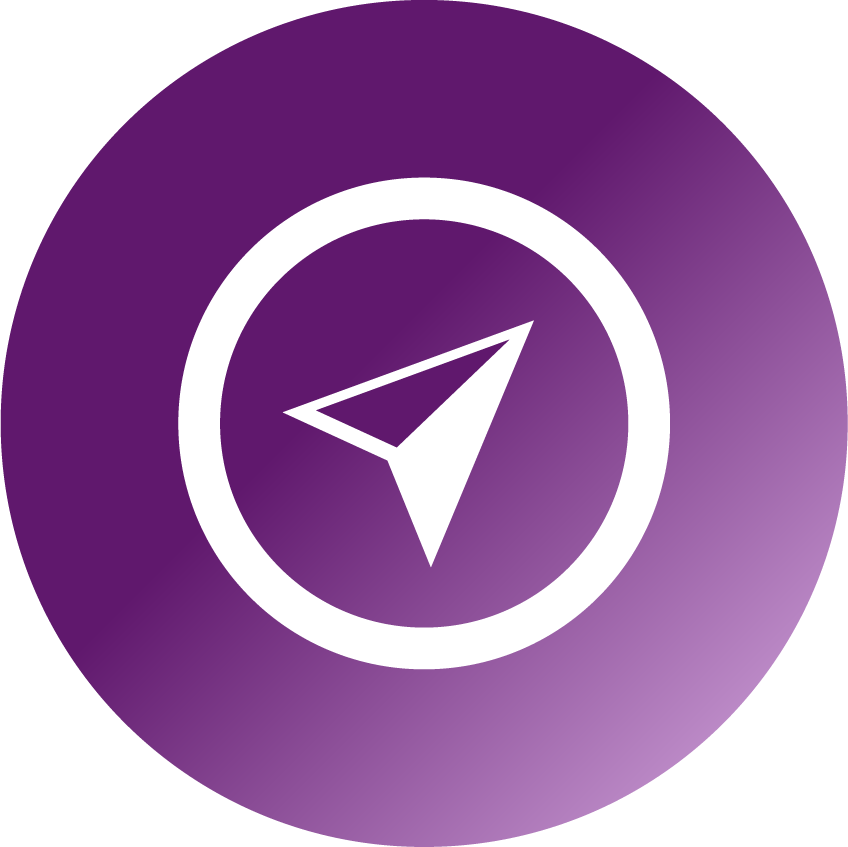 Go Do!
Example
Exercise: it’s good to talk
Your support network might be more helpful than you realise. Whilst we often turn to those in our network when we are finding things difficult or have a problem to solve, our supporters can also help us celebrate our achievements, learn new things and see new possibilities for the future. Who could you turn to, to help you in the following ways? Fill in the boxes below:
Who could you turn to if you needed cheering up?
Who could you ask for advice?
Who would be good at challenging you to think differently about something?
Who would you trust to give you some honest feedback?
Who would be good at helping you to solve a problem?
Who would you go to if you were concerned about your health?
Who could help you 
to make a decision 
about future work or study options?
Who could you ask for 
help with a personal issue?
Who would be good at reminding you of your 
strengths and qualities?
Who would be the best person to turn to if you were feeling really worried or anxious?
Who could you talk to if you were frustrated about something?
Who could help you to celebrate your efforts and achievements?
24/7 sources of help
If you are finding it difficult to cope with worries and pressures and a trusted member of your support network is not available, Childline and The Samaritans have someone available 24 hours a day, seven days a week:  
Childline www.childline.org.uk  Tel. 0800 1111  Samaritans – www.samaritans.org  Tel. 116 123

More helpful ideas and sources of support are available from 
www.themix.org.uk
www.anxietyuk.org.uk
www.annafreud.org/on-my-mind
www.youngminds.org.uk
Top Tips for supporting others
Try and ensure you are Out of the Box and At Your Best when supporting someone else
Focus your attention on the other person so they can tell that you are committed to helping them
Show that you are listening carefully by repeating back key words and phrases eg. ‘So what you’re saying is.. ’ or ‘It sounds like you’re worried about..’
Don’t assume you need to give them a solution or fix the problem. Often just being there and listening will be really helpful for the other person
Help them to understand what they want or need eg. by asking ‘What do you want to happen?’
If the other person is at risk of harm and / or you feel out of your depth or uncomfortable, ask a trusted adult to step in and help.
Join a new activity or interest group to expand your support network.   

This could be a club at school, a  youth club, sports, music, drama, art or craft group, a uniformed group such as scouts or cadets, or an online group with the same interests.
Key Insights
We all need support and                  encouragement from others
Building a support network and                   making good use of all the different ways they can help you, will help you to overcome challenges and boost your potential
To support others effectively doesn’t mean you have to fix their problems or have answers. Just listening with care is often enough to help them feel better.
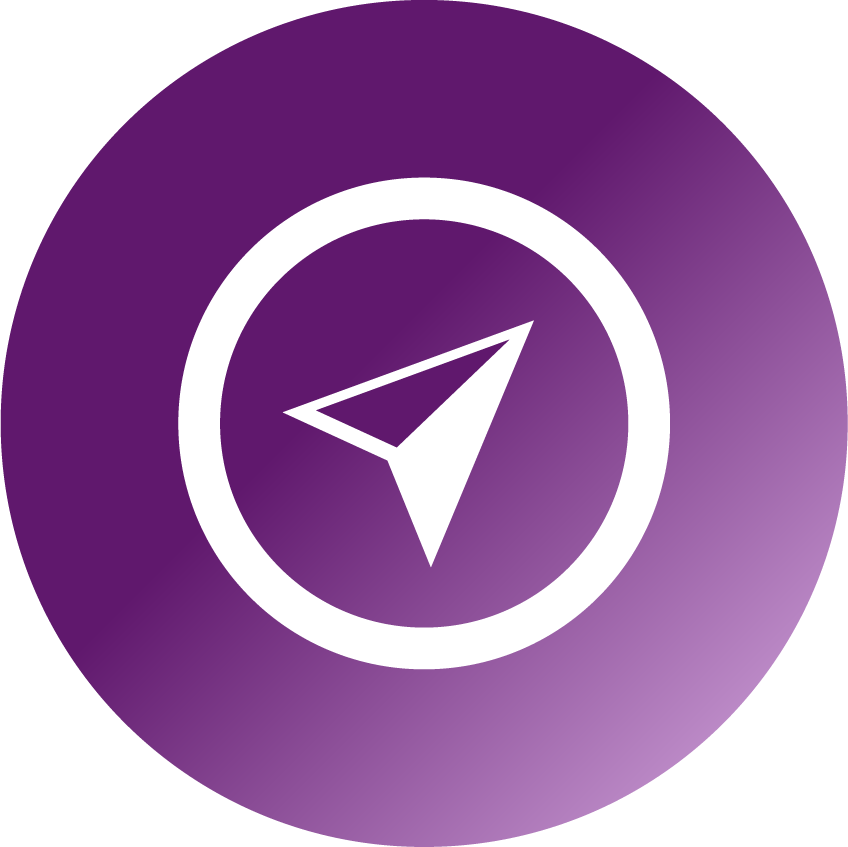 Go Do!
Or join a volunteering or campaign group to help your local community or a cause you care about. Look for opportunities at vinspired.com; iwill.org.uk; doit.org or timebank.org.uk